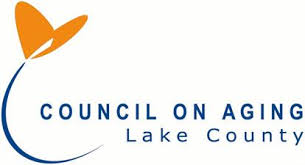 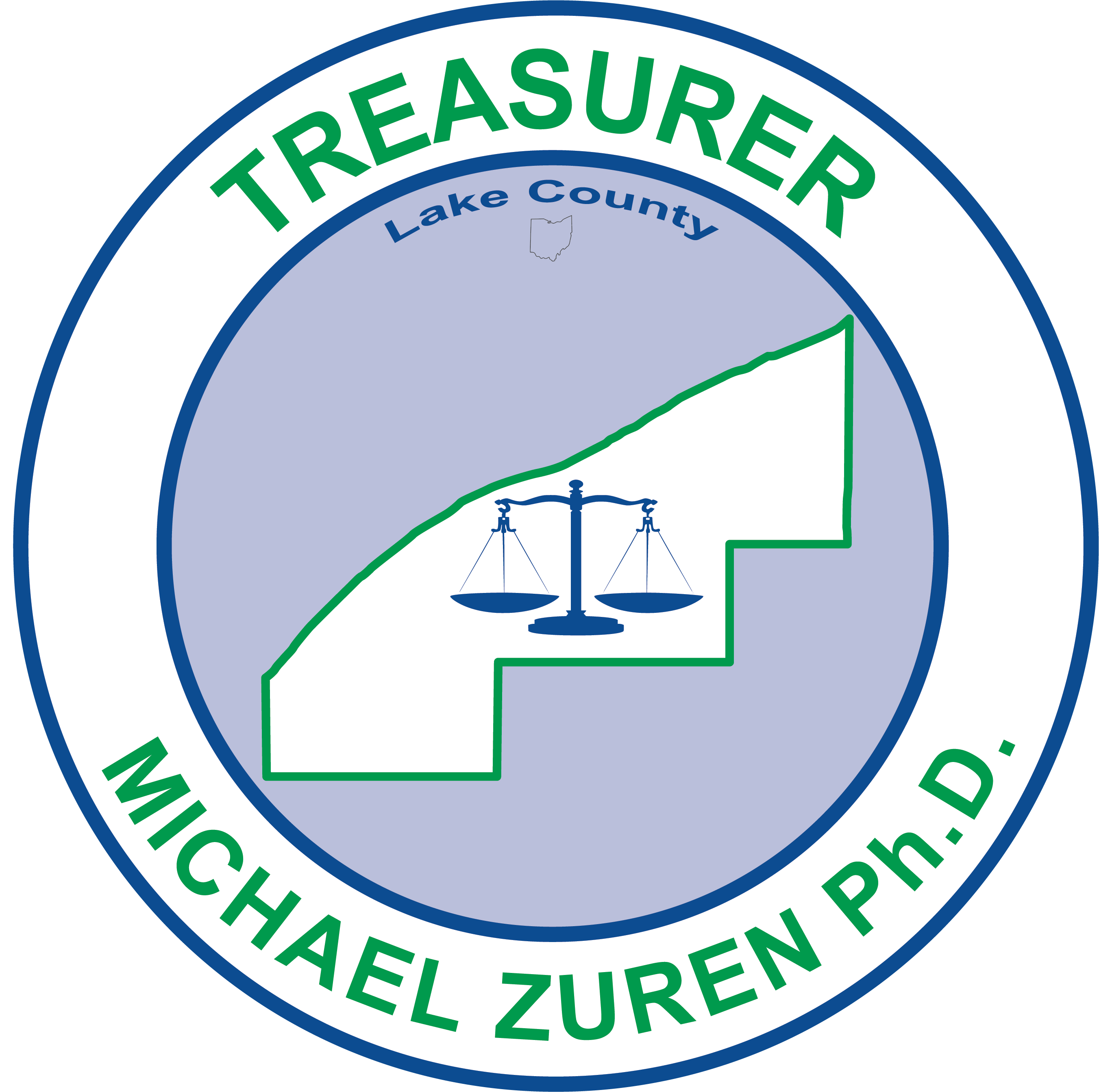 CHRISTOPHER GALLOWAY,
Lake County Auditor
Tax 
Savings
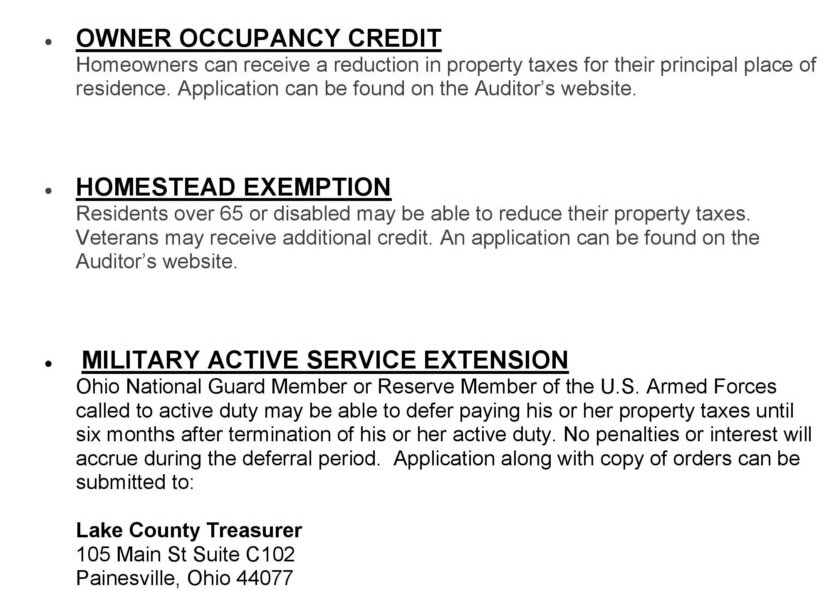 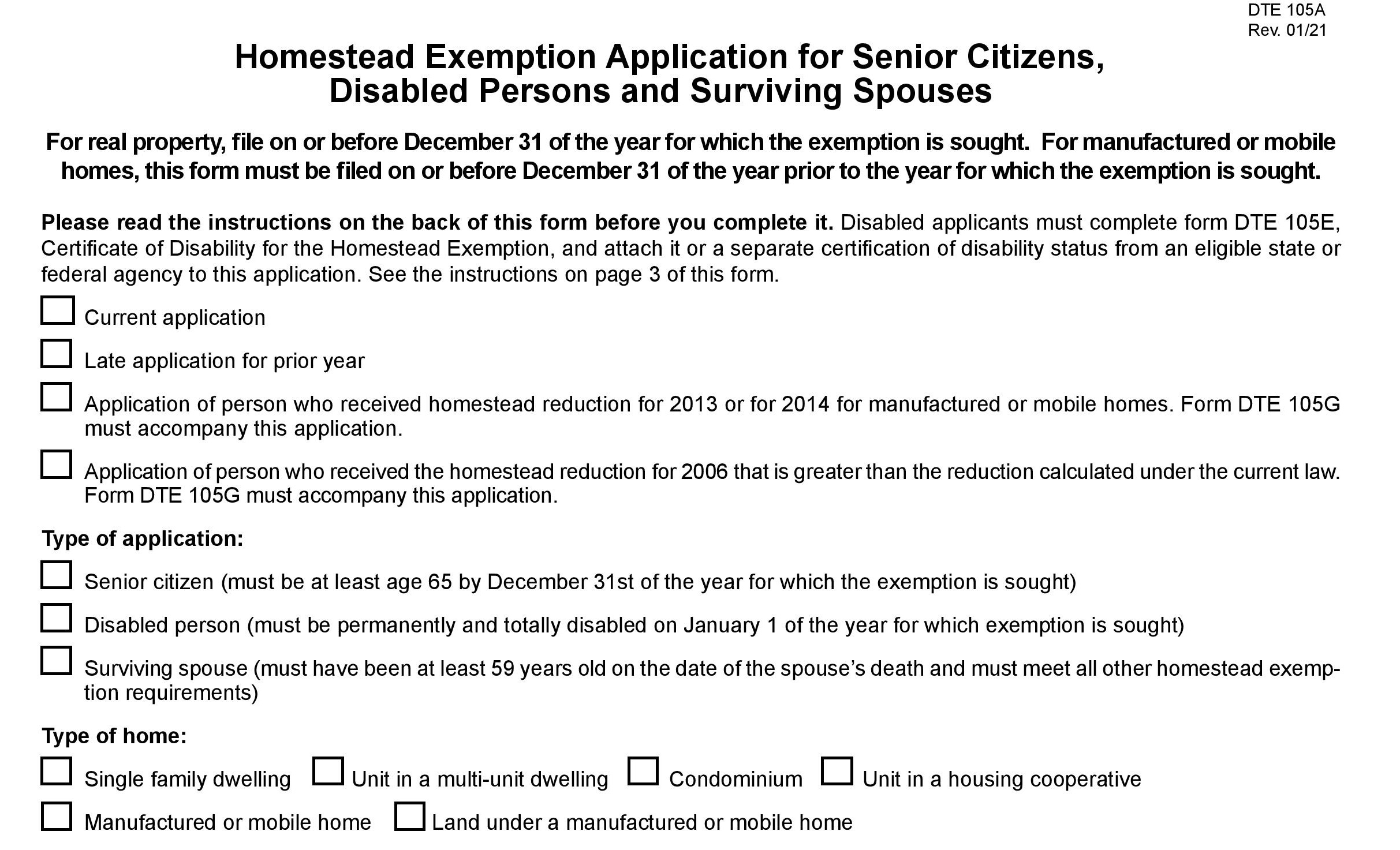 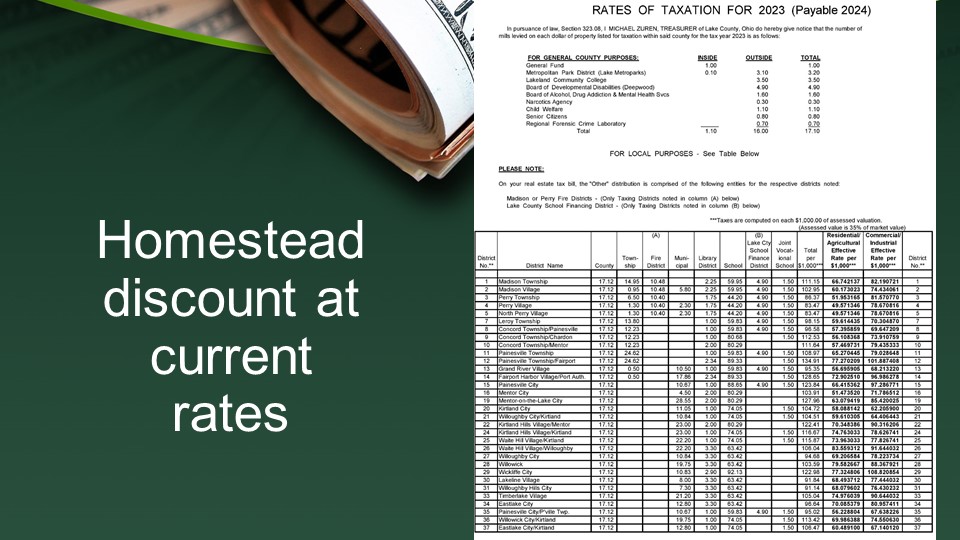 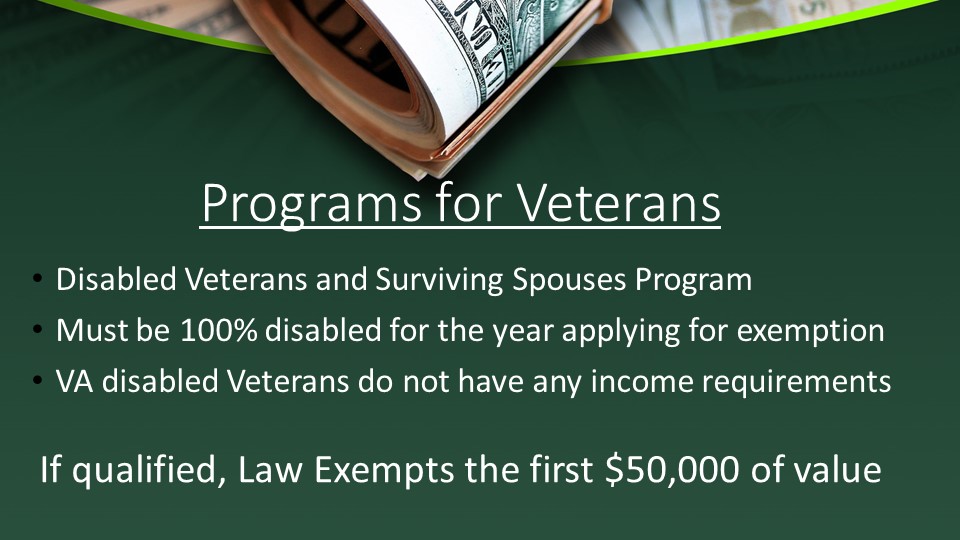 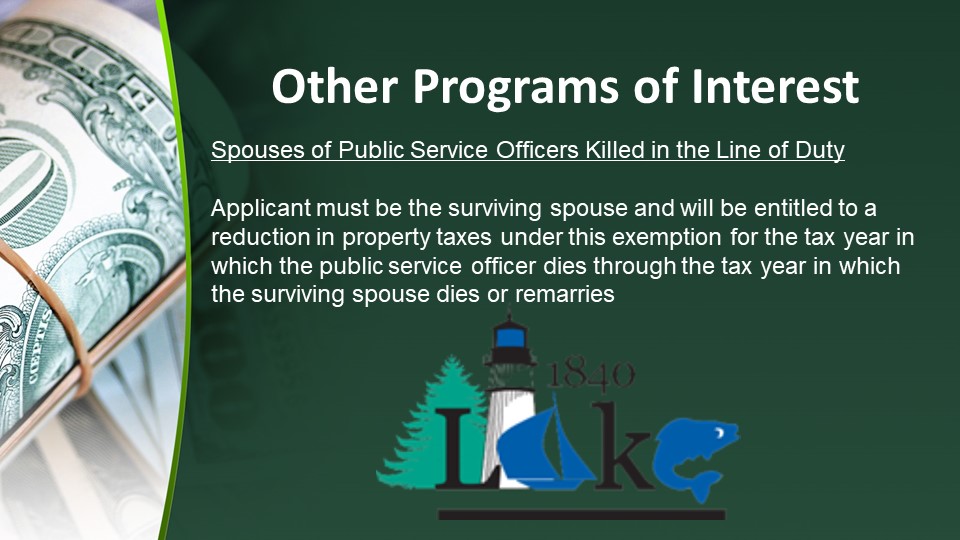 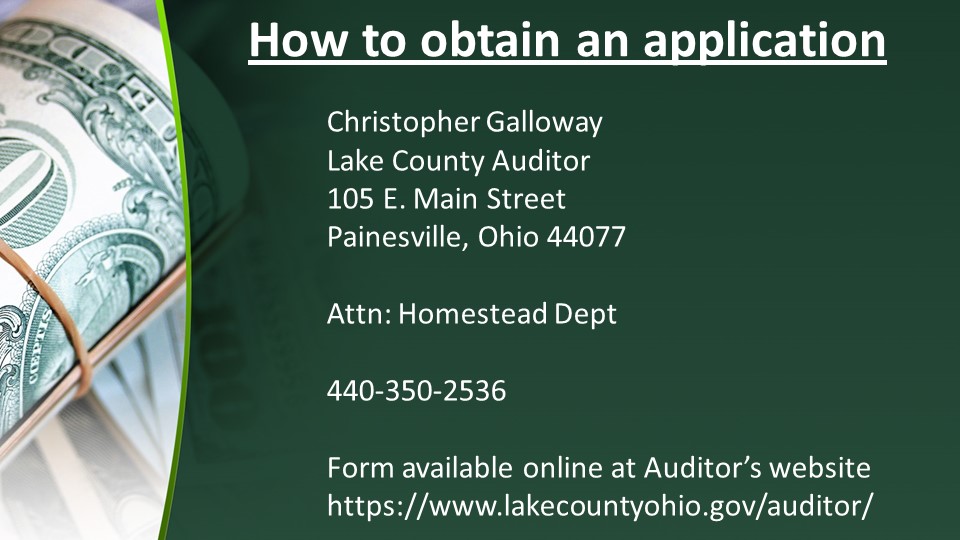 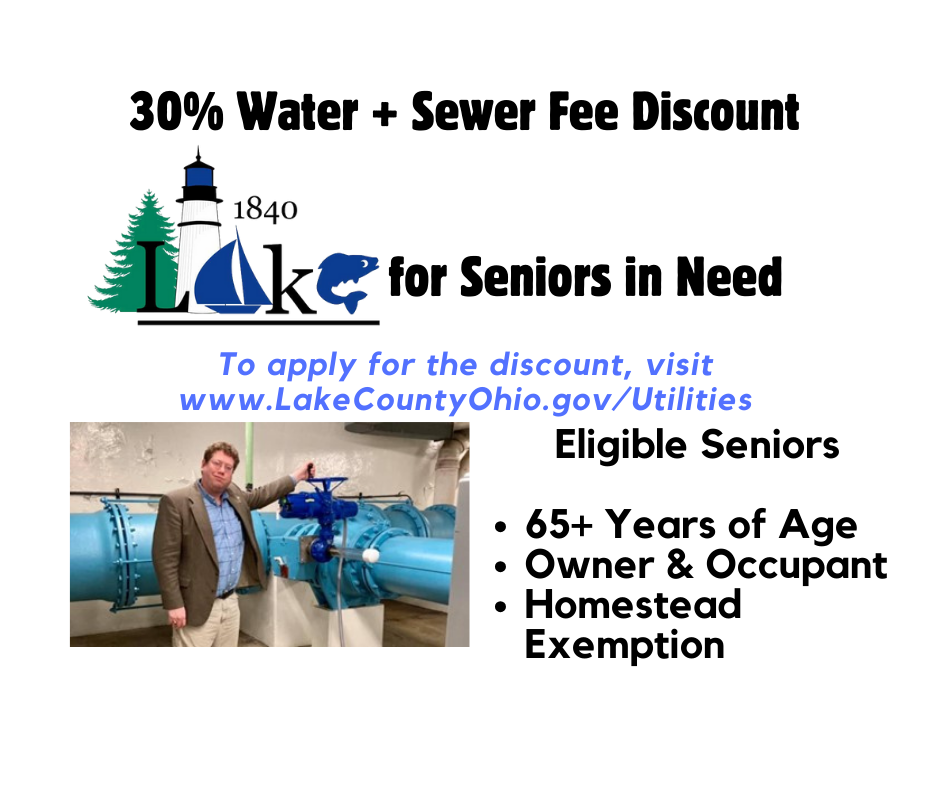 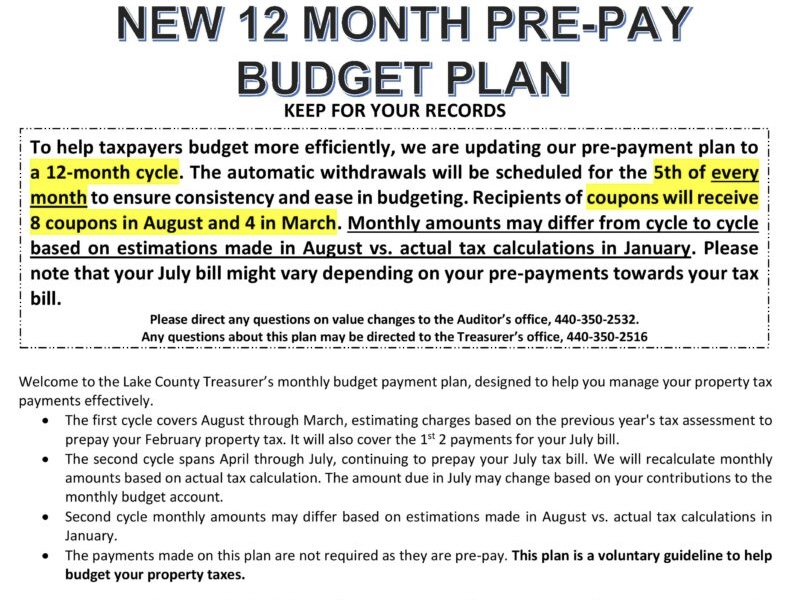 CHRISTOPHER GALLOWAY,
Lake County Auditor
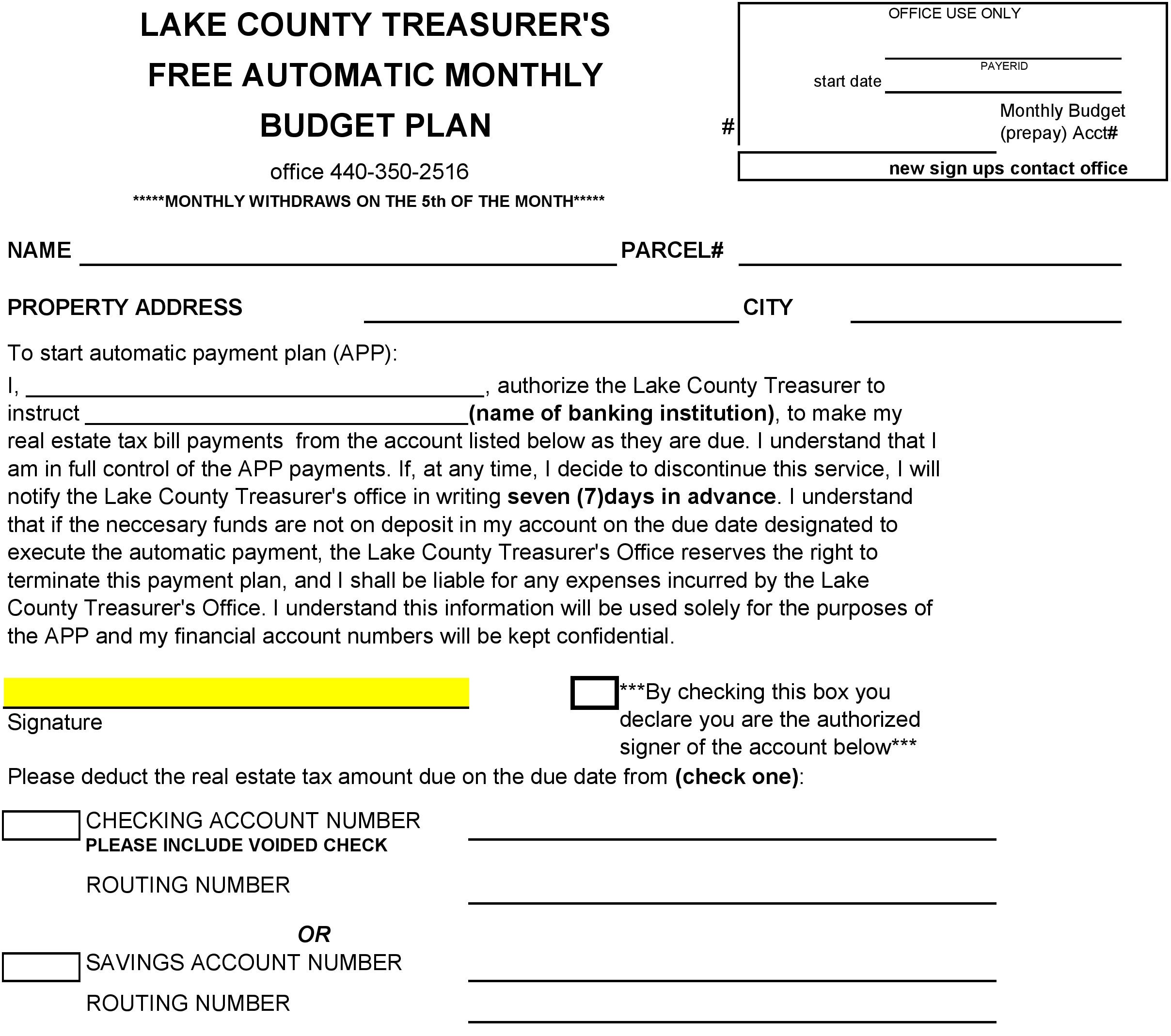 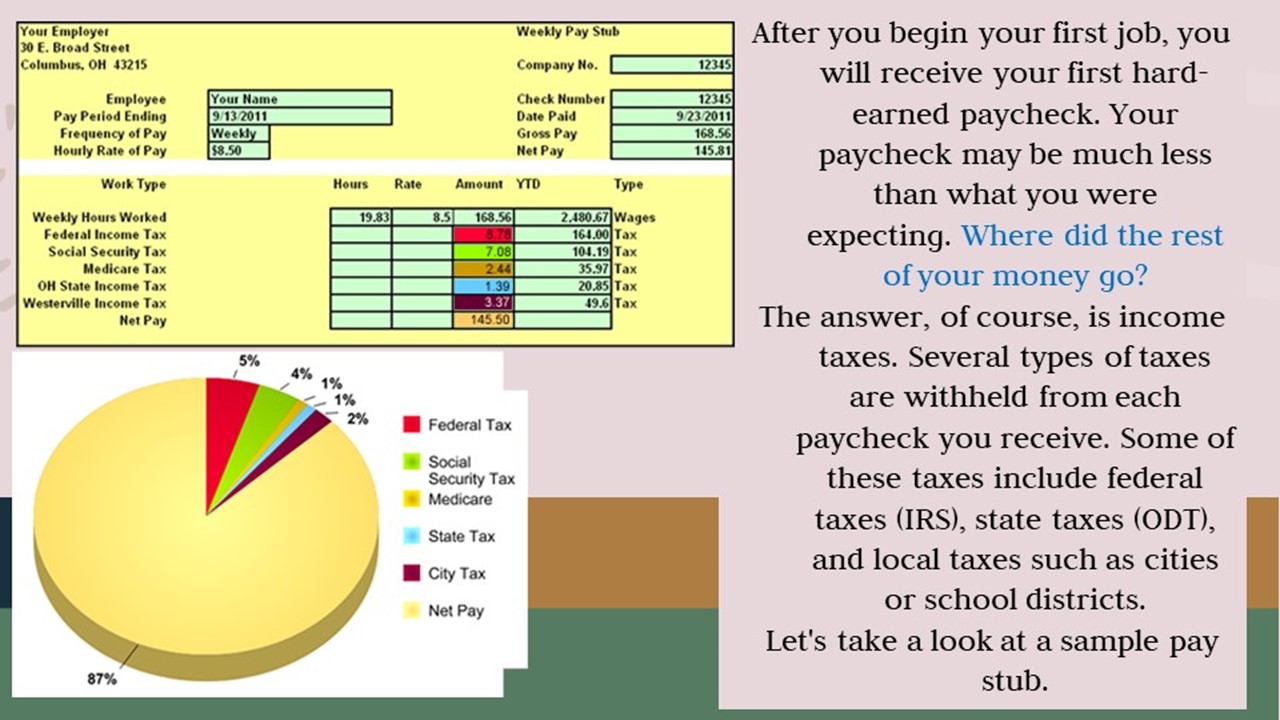 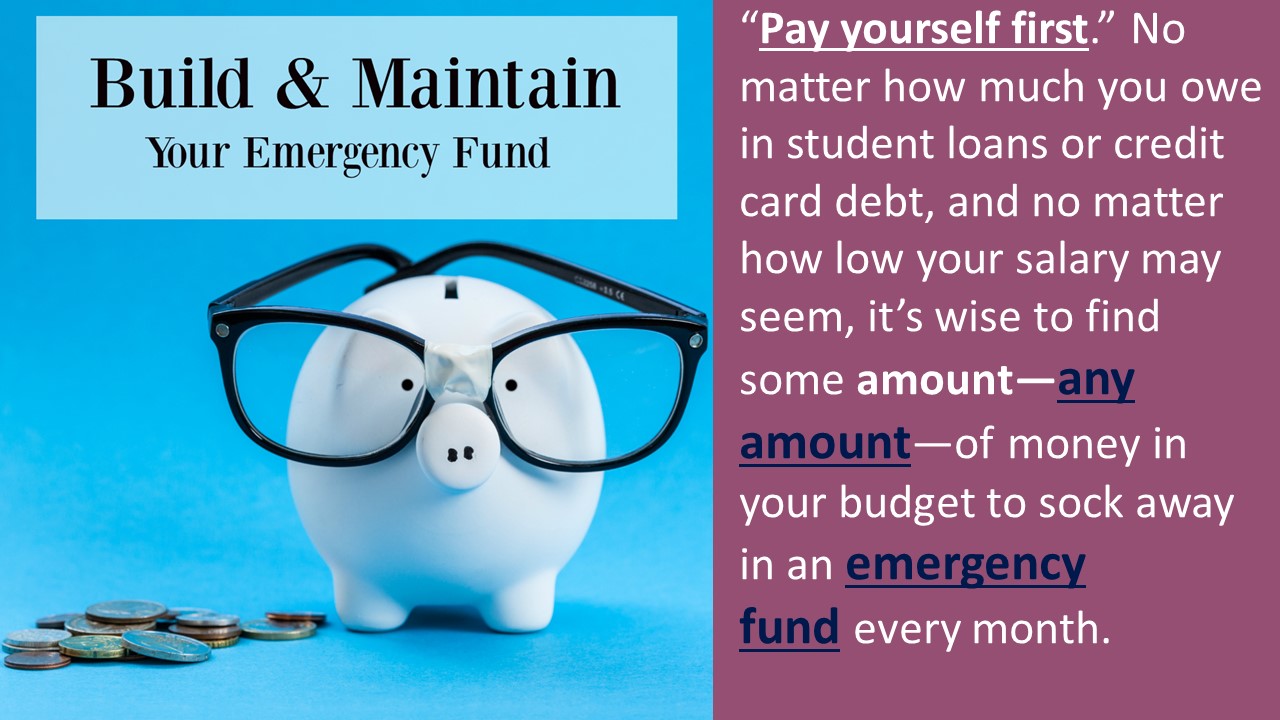 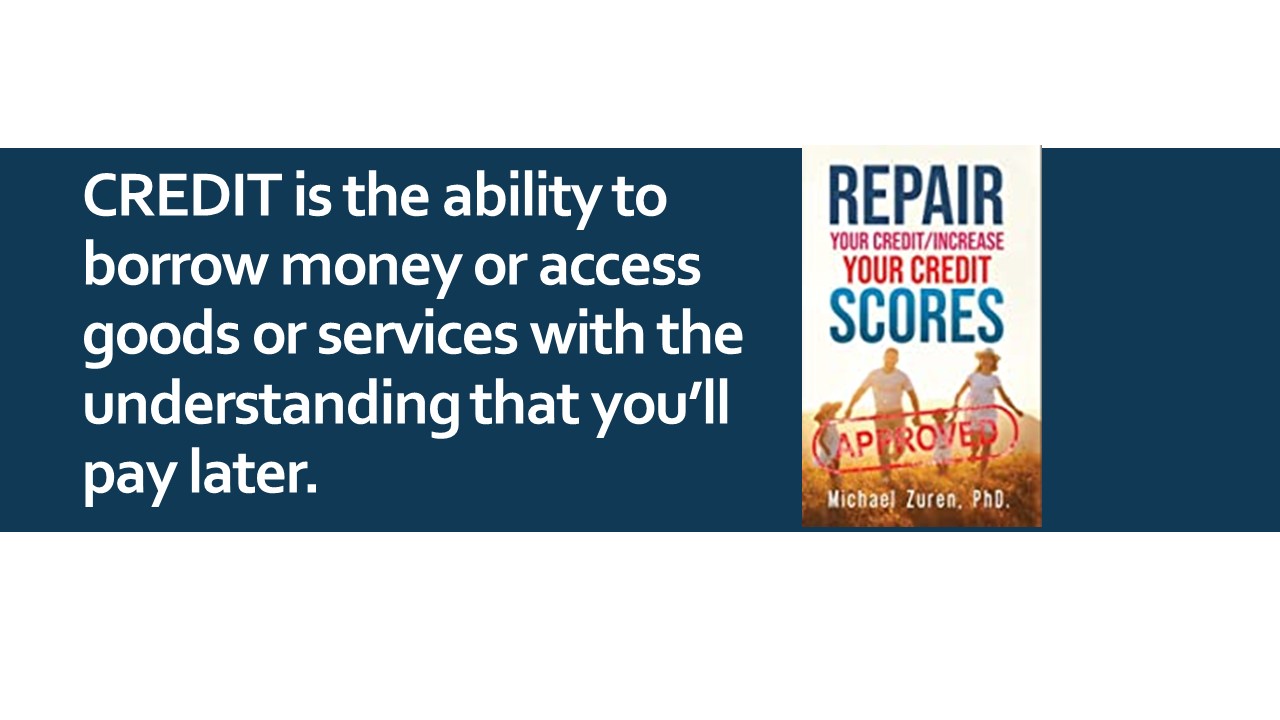 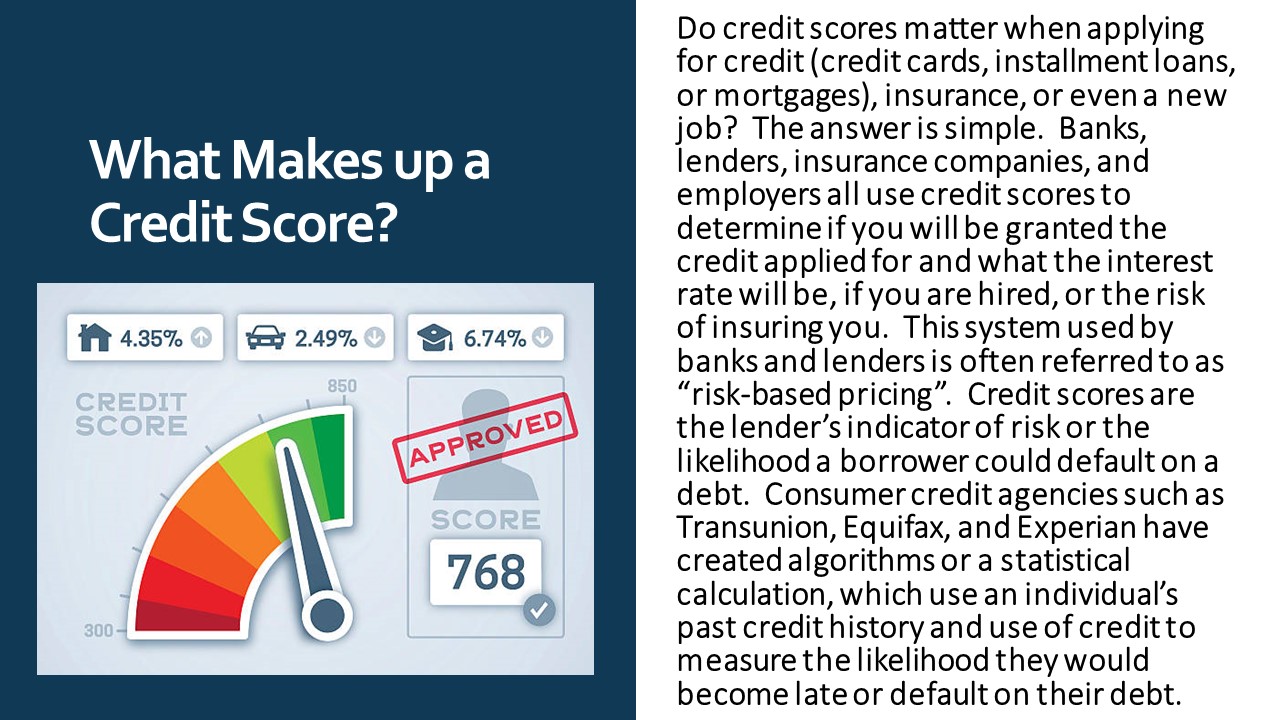 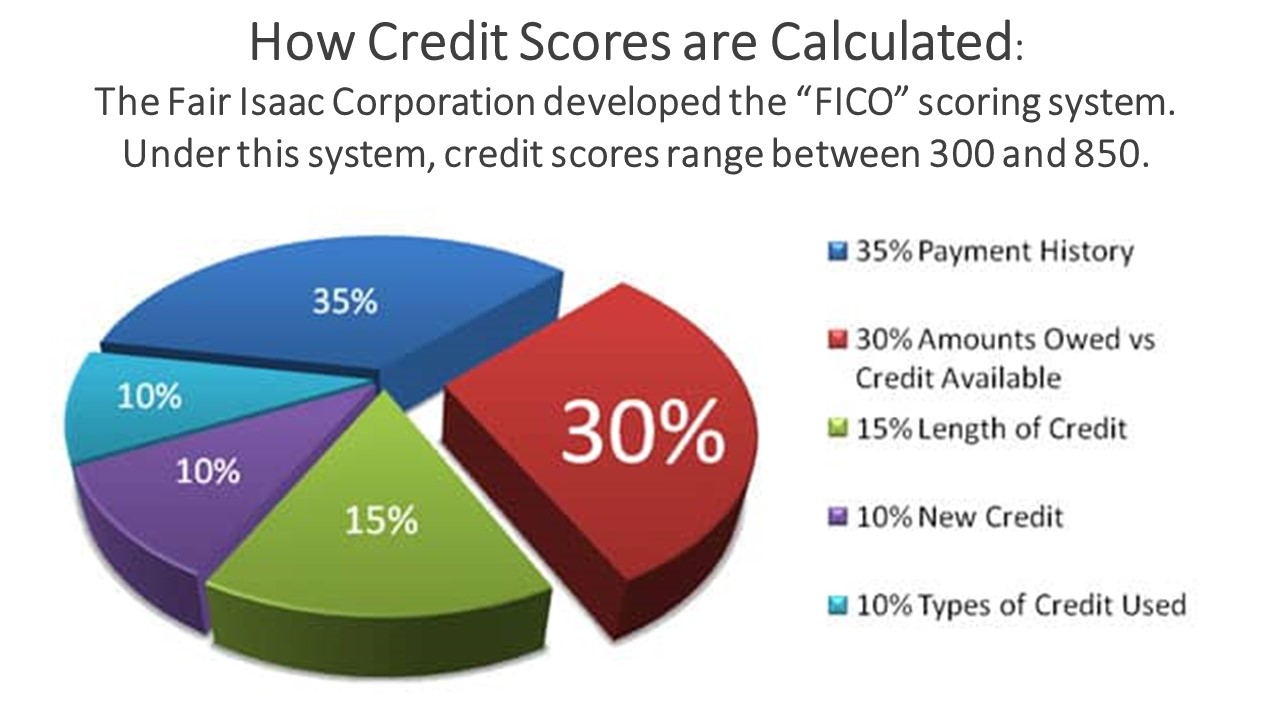 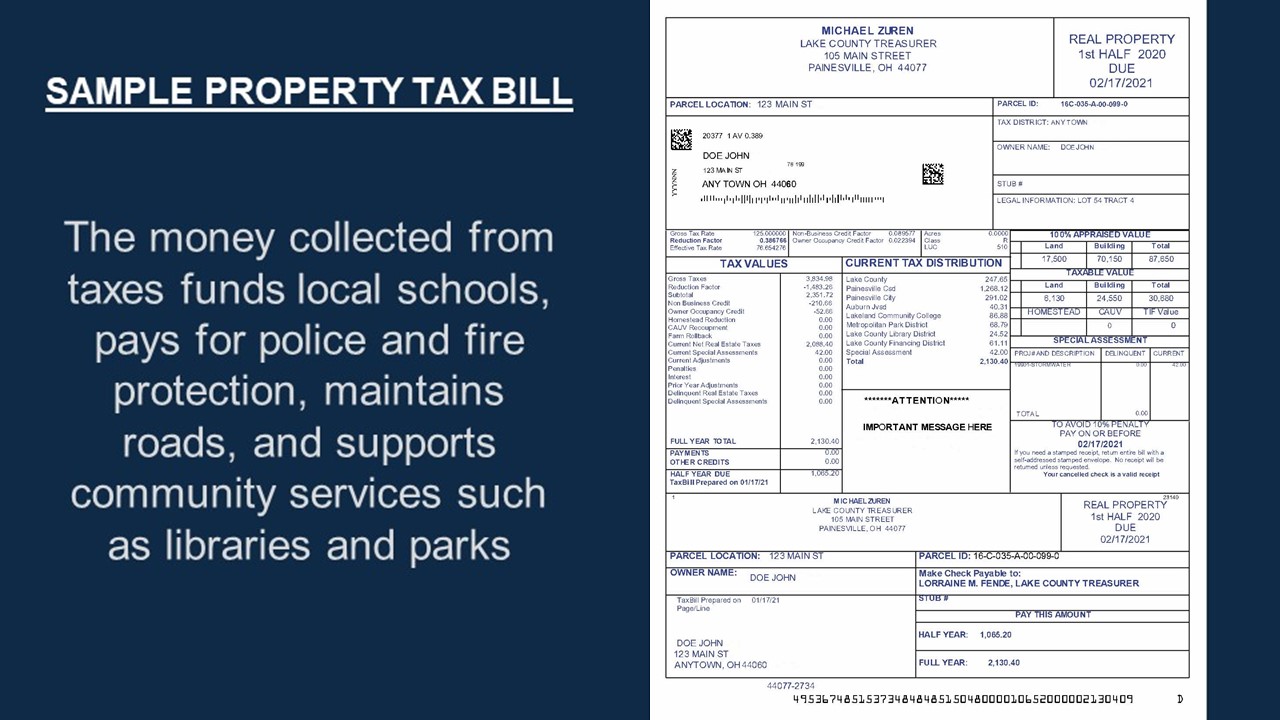 Identity Theft Explained

Identity theft occurs when a criminal steals your personal information and uses it without your permission, looking to steal your money, data and other personal assets.
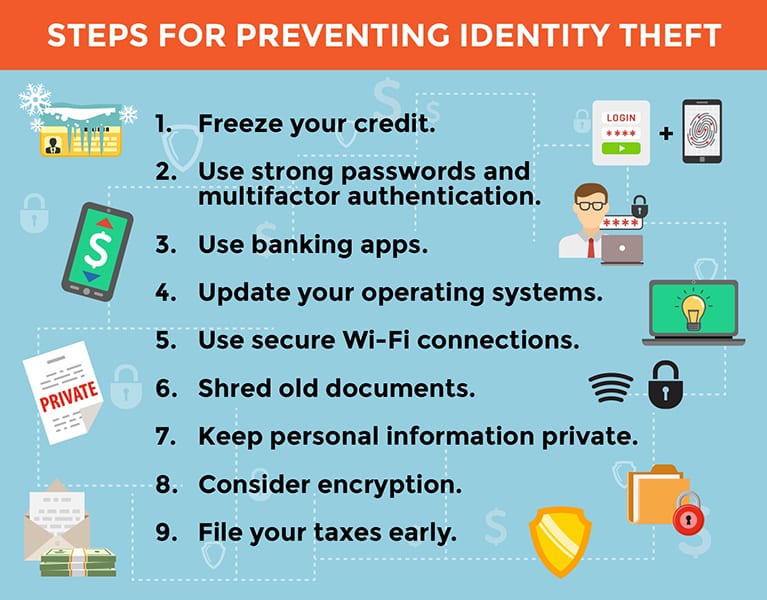 If you’re a victim:Contact Federal Trade CommissionIdentityTheft.gov
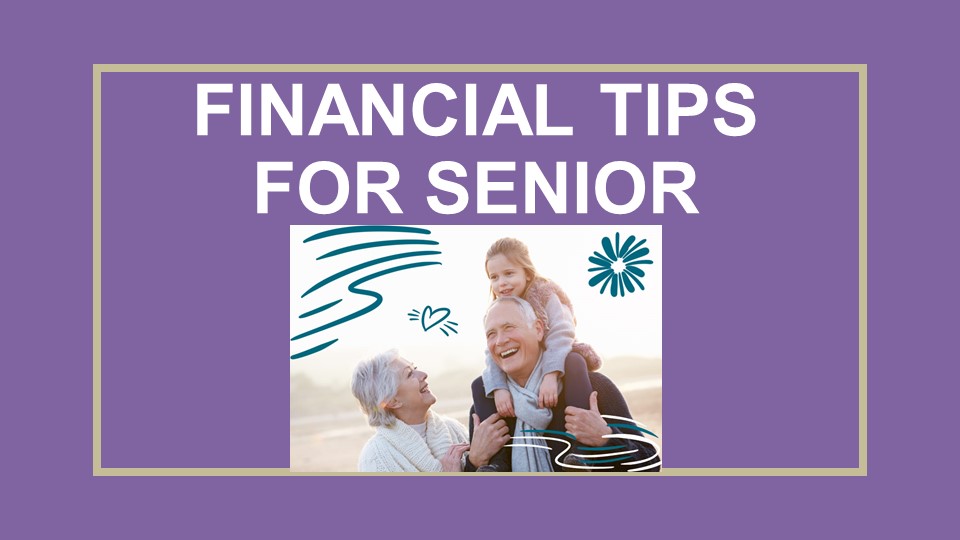 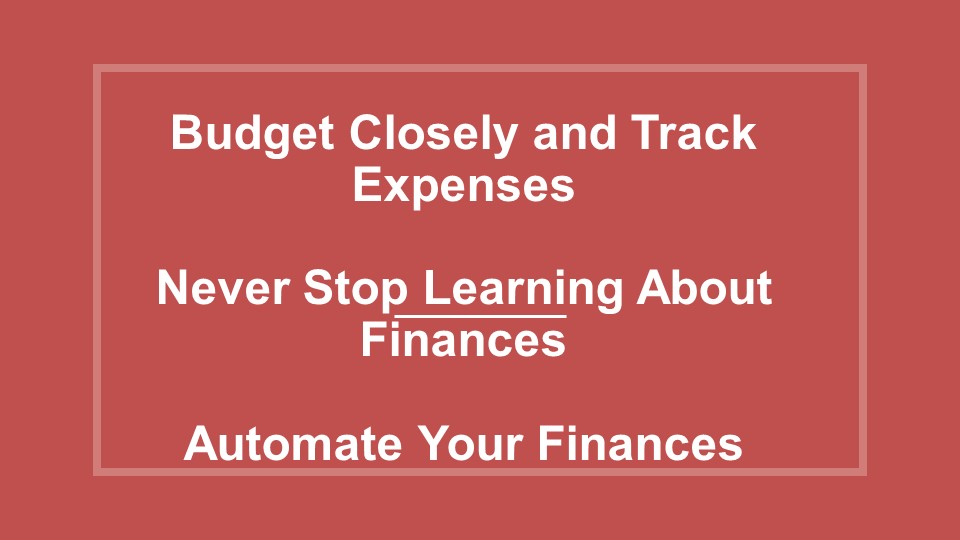 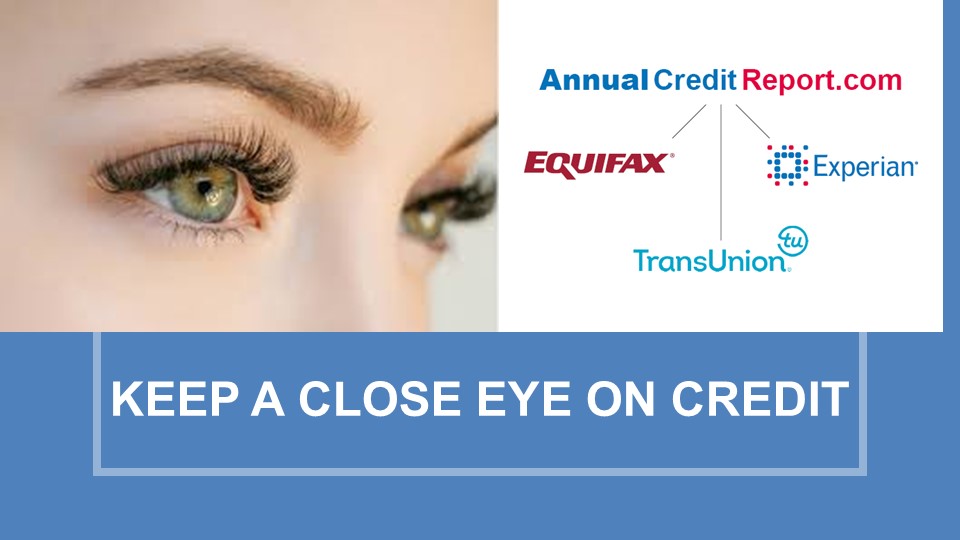 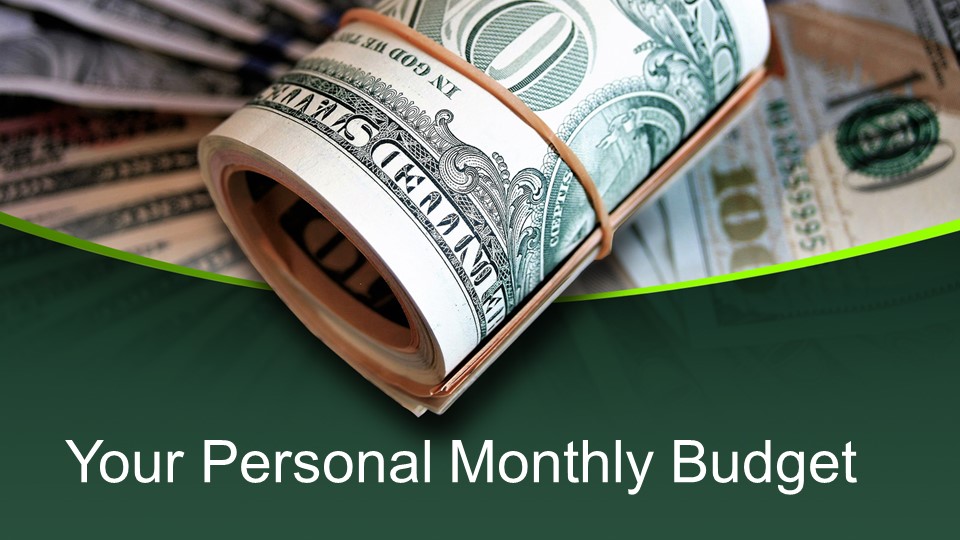 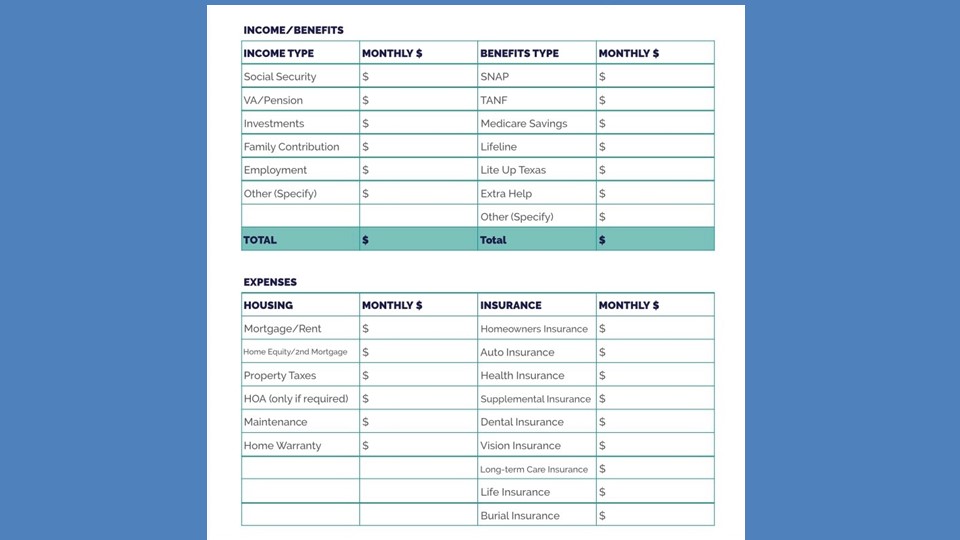 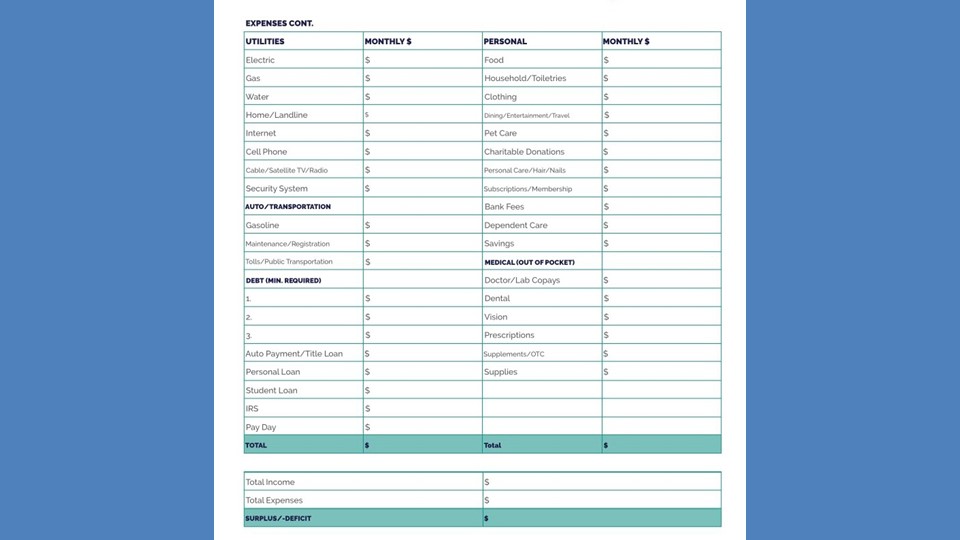 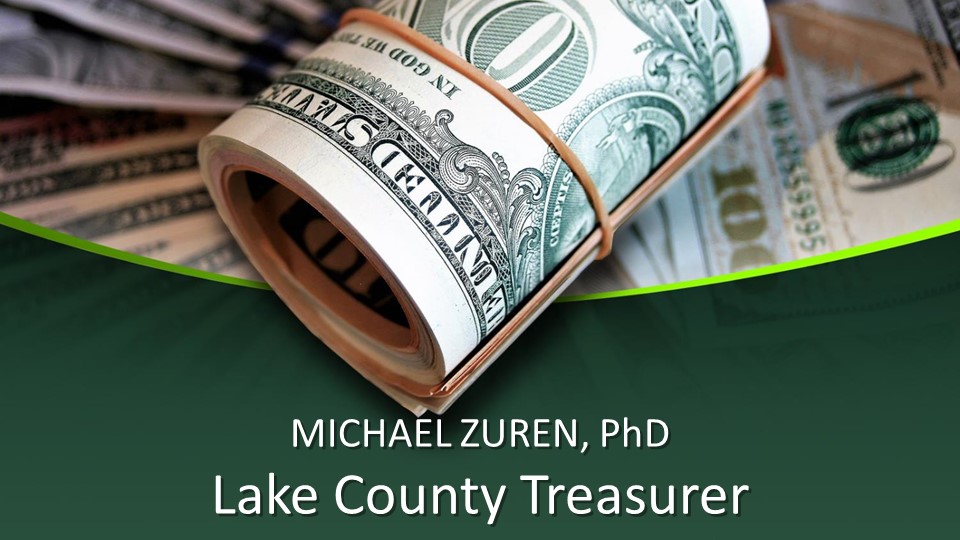